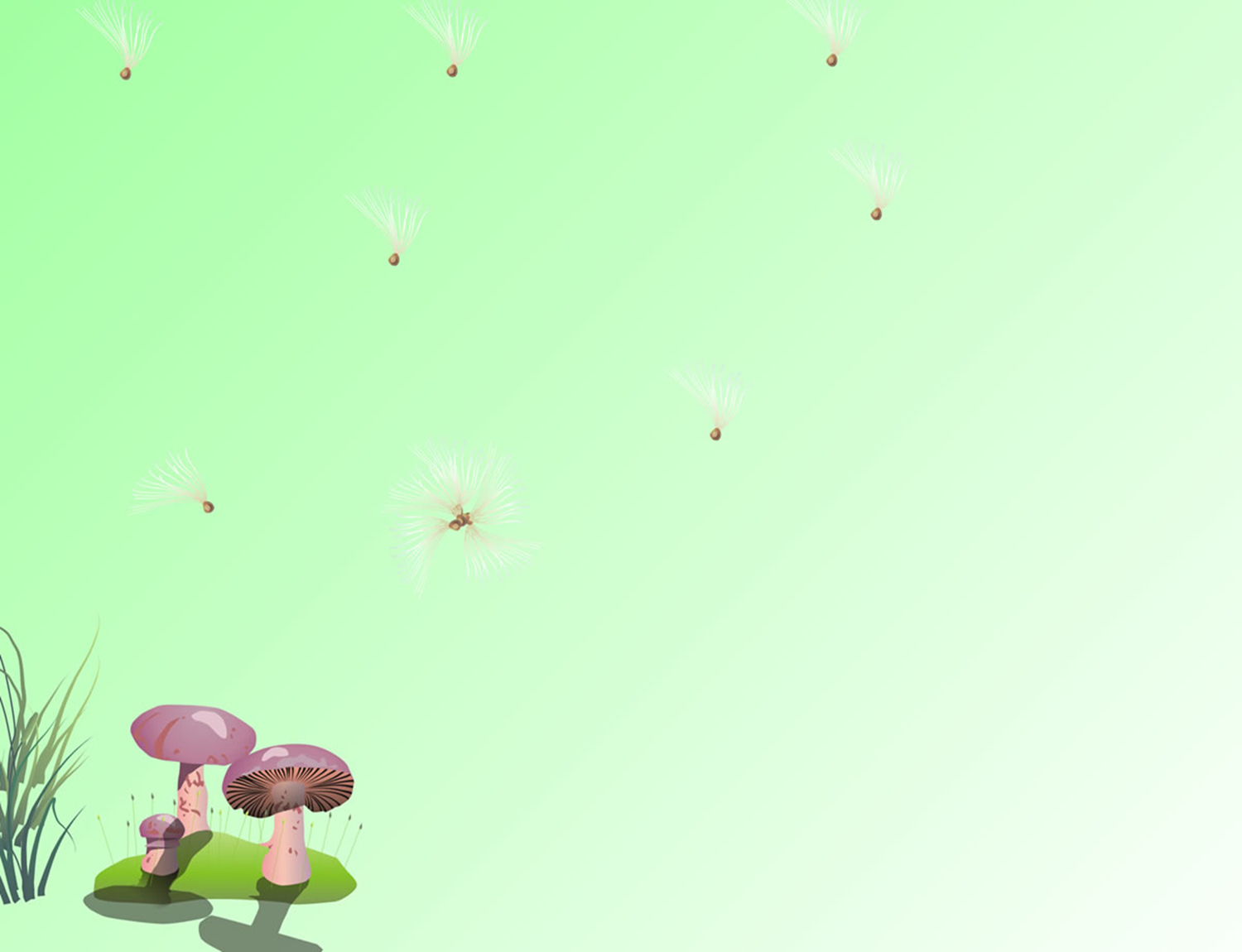 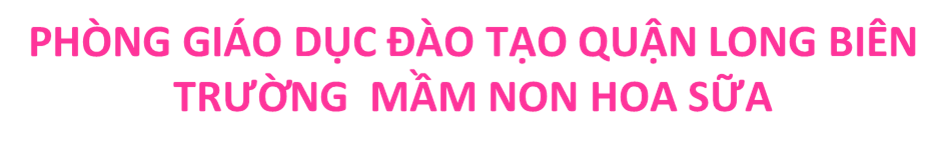 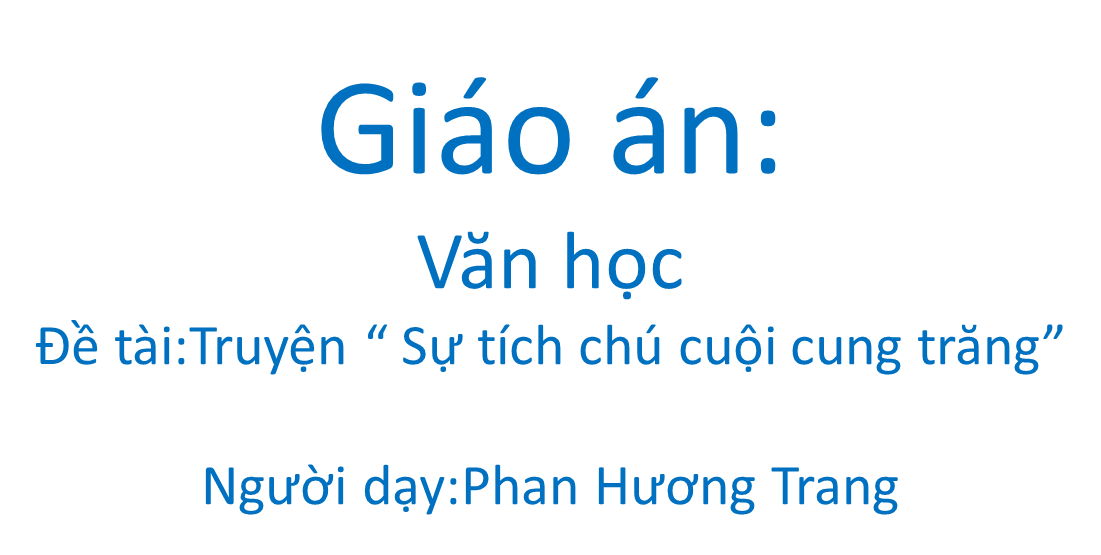 Hát và VĐ bài: Rước đèn tháng tám
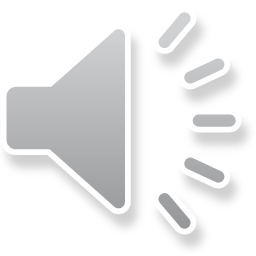 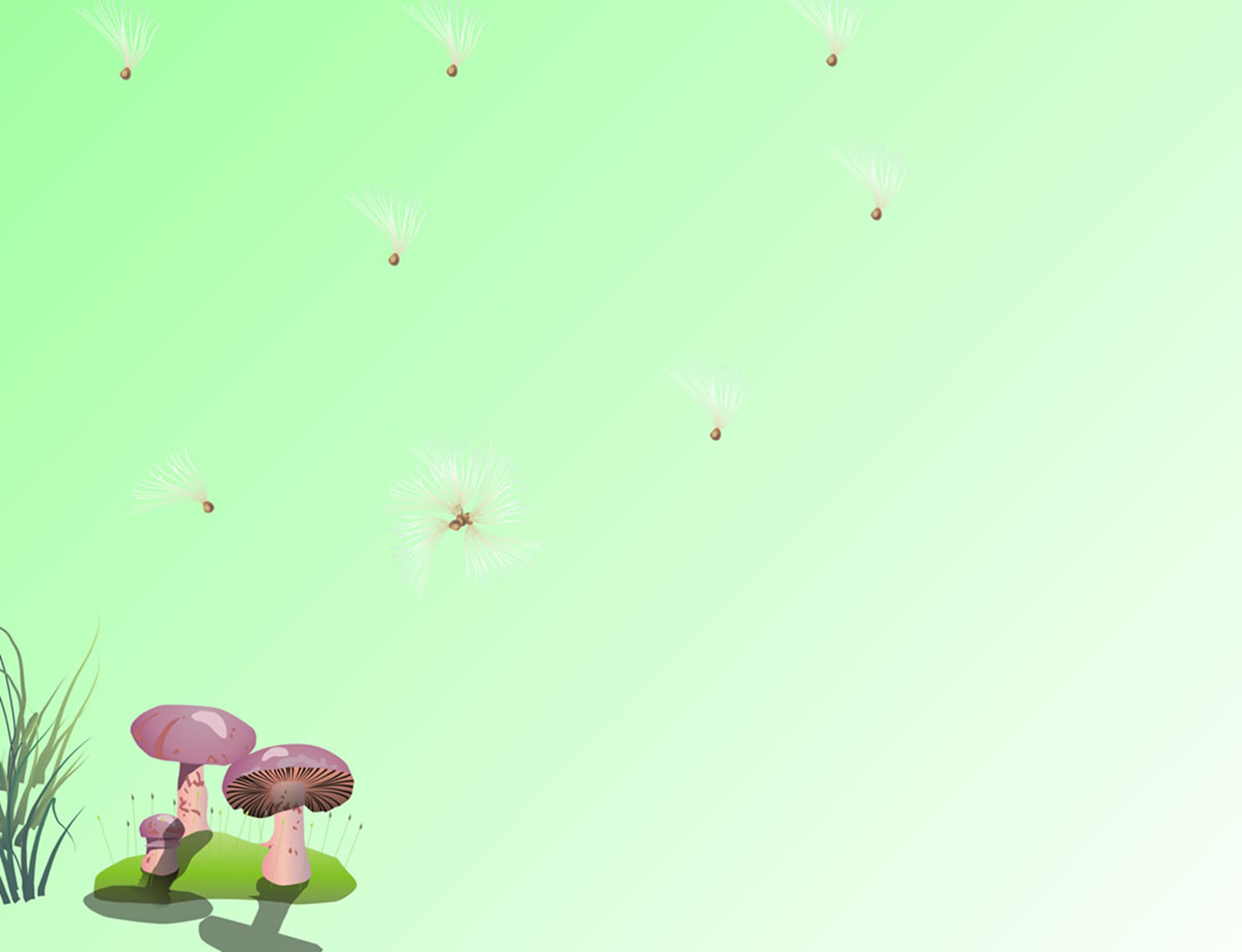 Kể chuyện diễn cảm
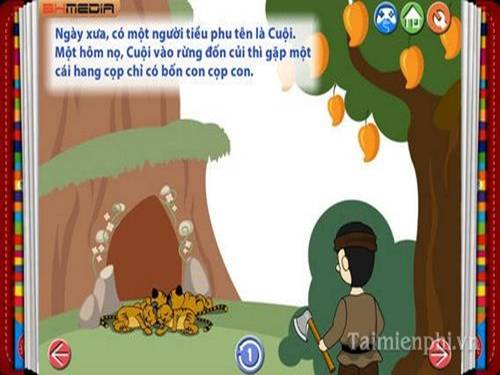 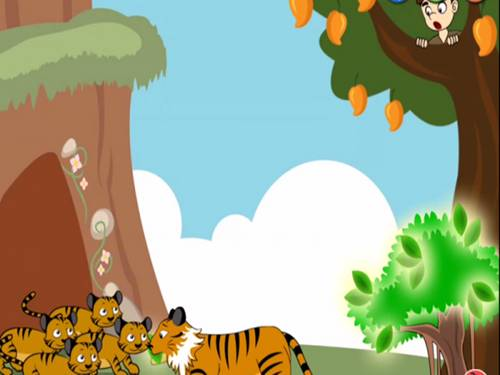 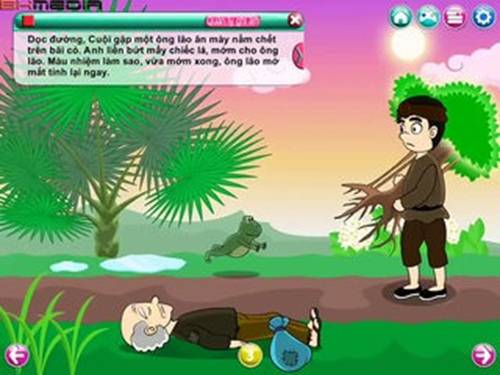 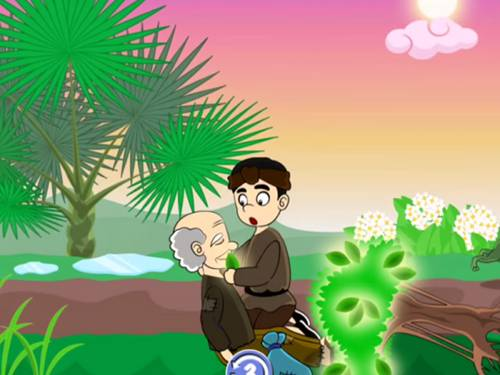 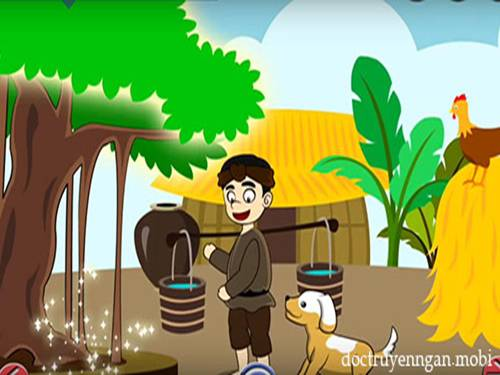 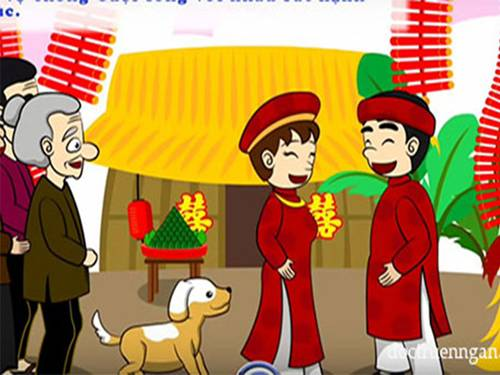 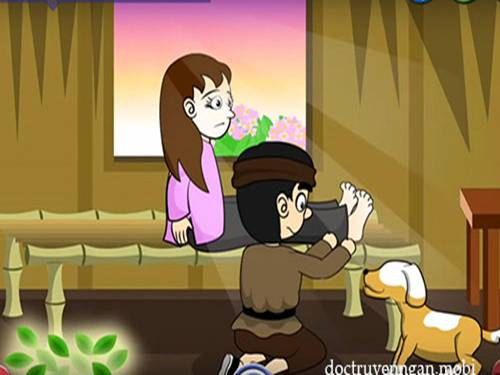 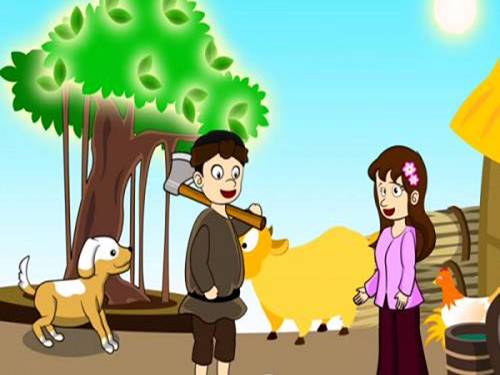 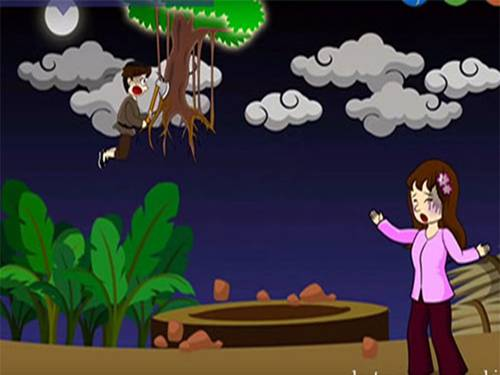 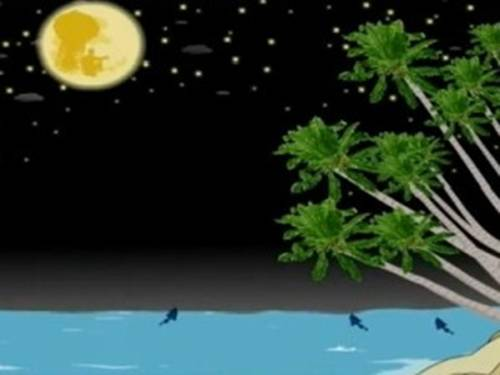 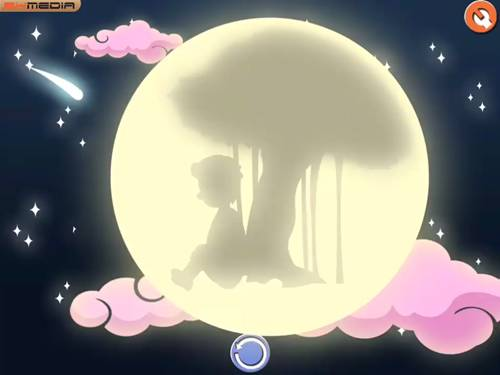 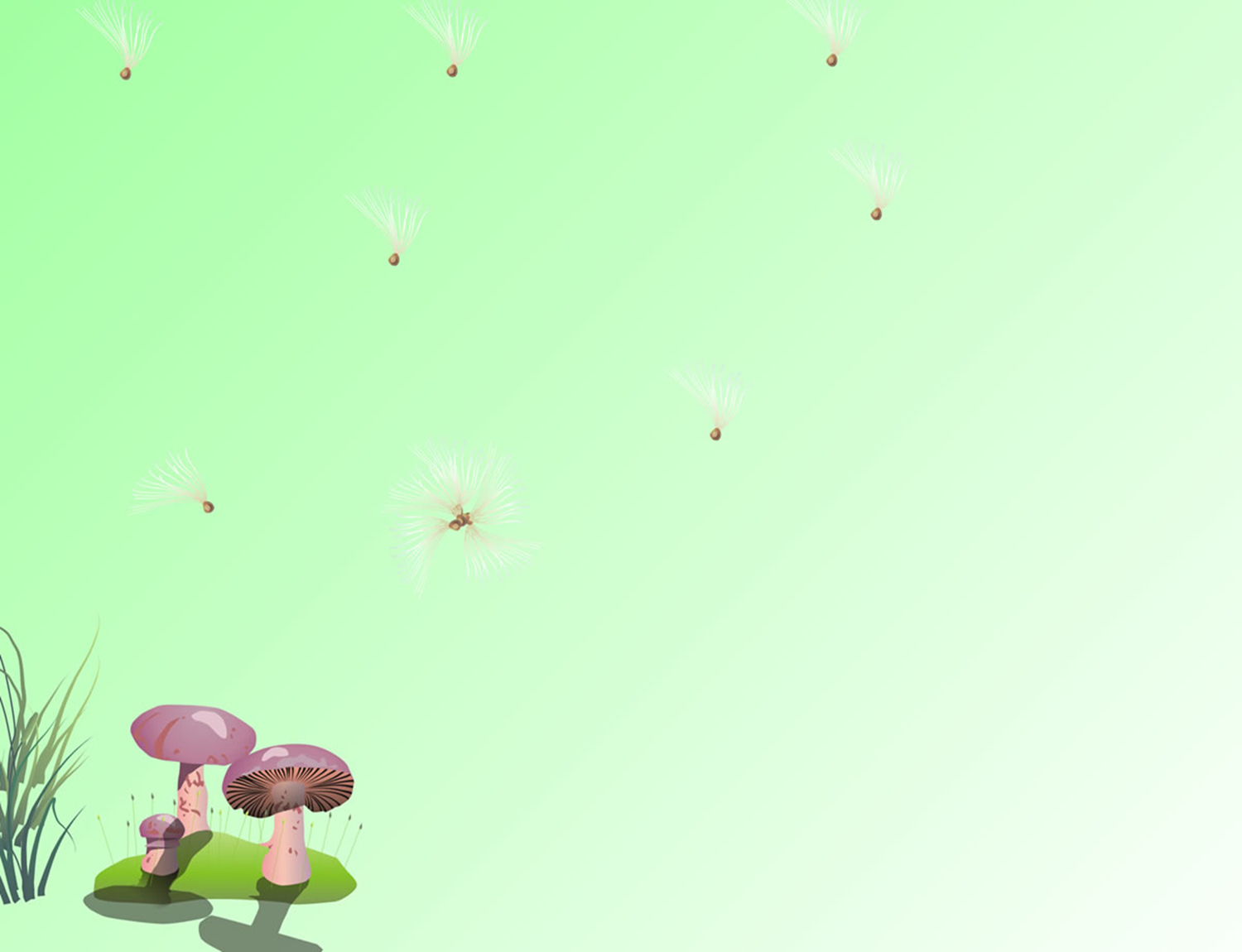 Đàm thoại trích dẫn
Cô kể tóm tắt lần 3
Chơi ghép tranh